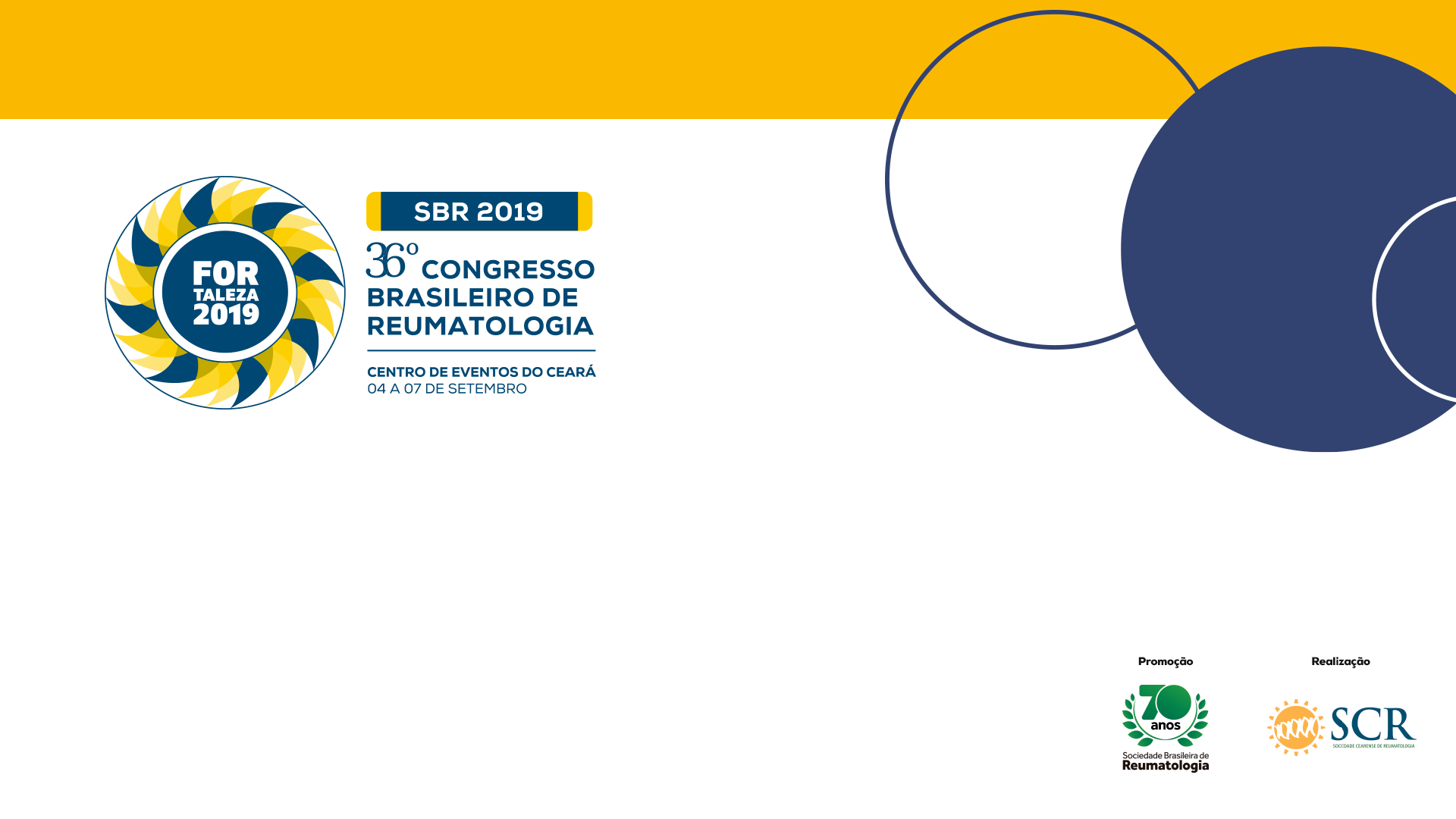 Título do trabalho
Autor Principal¹; Coautor1²; Coautor³...1.Instituição1; 2. Instituição2 ; 3. Instituição3...
Background
Lorem ipsum dolor sit amet, consectetuer adipiscing elit, sed diam nonummy nibh euismod tincidunt ut laoreet dolore magna aliquam erat volutpat.

Lorem ipsum dolor sit amet, consectetuer adipiscing elit, sed diam nonummy nibh.

Lorem ipsum dolor sit amet, consectetuer adipiscing elit, sed diam nonummy nibh.
Materials and methods
Lorem ipsum dolor sit amet, consectetuer adipiscing elit, sed diam nonummy nibh euismod tincidunt ut laoreet dolore magna aliquam erat volutpat.

Lorem ipsum dolor sit amet, consectetuer adipiscing elit, sed diam nonummy nibh.

Lorem ipsum dolor sit amet, consectetuer adipiscing elit, sed diam nonummy nibh.
Results
Lorem ipsum dolor sit amet, consectetuer adipiscing elit, sed diam nonummy nibh euismod tincidunt ut laoreet dolore magna aliquam erat volutpat.

Lorem ipsum dolor sit amet, consectetuer adipiscing elit, sed diam nonummy nibh.

Lorem ipsum dolor sit amet, consectetuer adipiscing elit, sed diam nonummy nibh.
Conclusion
Lorem ipsum dolor sit amet, consectetuer adipiscing elit, sed diam nonummy nibh euismod tincidunt ut laoreet dolore magna aliquam erat volutpat.

Lorem ipsum dolor sit amet, consectetuer adipiscing elit, sed diam nonummy nibh.

Lorem ipsum dolor sit amet, consectetuer adipiscing elit, sed diam nonummy nibh.